ГОО ВПО «Донецкий национальный медицинский университет имени М.Горького»
Кафедра анестезиологии, реаниматологии и неонатологии
COVID-19: вопросы без ответов…
Колесников А.Н. – д.мед.н., заведующий кафедрой анестезиологии, реаниматологии и неонатологии ГОО ВПО ДОННМУ ИМ.М.ГОРЬКОГО
Кучеренко Е.А. – ассистент кафедры анестезиологии, реаниматологии и неонатологии ГОО ВПО ДОННМУ ИМ.М.ГОРЬКОГО
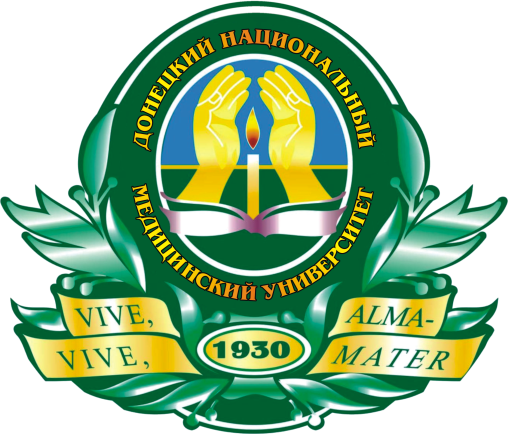 ДИЗАЙН  ИССЛЕДОВАНИЯ
Ковидный госпиталь г. Донецка, находящийся на территории ЦГКБ №1, развернут на 350 коек. 
Всего с мая по октябрь 2020 года в отделении интенсивной терапии находилось 387 пациентов с подозрением на COVID-19. 
Из них - COVID-19-позитивных- 234 (60,5%) (по результатам ПЦР). 
 - COVID-19-негативных- 151 (на основании
 клинико-эпидемиологических данных)

За сентябрь в городское отделение ИТ
поступило 62 пациента, 
а за 20 дней октября- уже 65….
Интенсивная терапия пациентов, находящихся на стационарном лечении 
в ОИТдВ:

Оксигенотерапия (аппарат Боброва), НИВЛ, ИВЛ
Прон-позиция (не менее 16 часов/сутки)
Инфузионная терапия (не более 10-15 мл/кг)
Энтеральное/парентеральное питание (V~1500-1700 мл/сутки)
Нефракционированные или НМГ, ксарелта 
АБ широкого спектра действия (ЦС, ФХ, карбапенемы)
Противовирусные препараты
ГКС (при гипертермии)
Симптоматическая терапия
Материалы и методы
Исследовались:
индекс оксигенации (ИО), 
индекса Гаркави (ИГ), 
среднее артериальное давление (САД), 
соотношение сатурации на воздухе к ЧДД, 
соотношение п/я нейтрофилов к лимфоцитам
среднее значение тромбоцитов, 
лейкоцитарный индекс интоксикации,
Длительность неинвазивной вентиляции легких и начало НИВЛ (дни) в зависимости от пола, возраста и  исхода.
Большинство пациентов находящихся на стационарном лечении в ОИТдВ имели сопутствующие заболевания (сахарный диабет, ИБС, ГБ, ожирение, злокачественные новообразования и др.), которые являлись отягощающим фактором.
Начало НИВЛ (дни) у выживших и умерших пациентов разного возраста с момента поступления в ОИТдВ
Среднее количество дней на НИВЛ у выживших и умерших пациентов разного возраста
Осложнения коронавирусной инфекции у пациентов
 в отделении интенсивной терапии для взрослых
Средние показатели тромбоцитов у выживших и умерших пациентов с внегоспитальной пневмоний (COVID +)
Лейкоцитарный индекс интоксикации Я.Я.Калиф-Калифа (1941)В норме составляет 0,3-1,8>1,8- указывает на выраженную интоксикацию
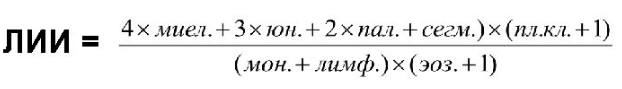 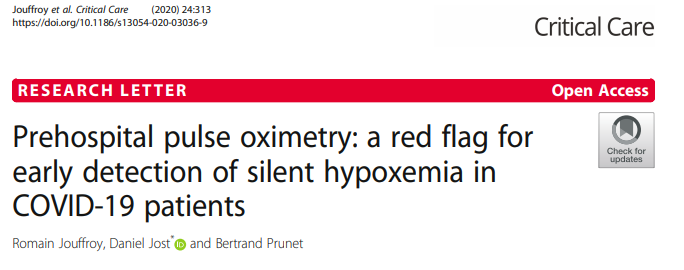 Отношение сатурации к ЧДД
SpO2 (при дыхании атм. воздухом)
                        ЧДД
Признак гипоксии, неблагоприятный прогноз >3,5< благоприятный 								прогноз


Выявление «тихой гипоксемии» 
на догоспитальном и раннем госпитальном этапе
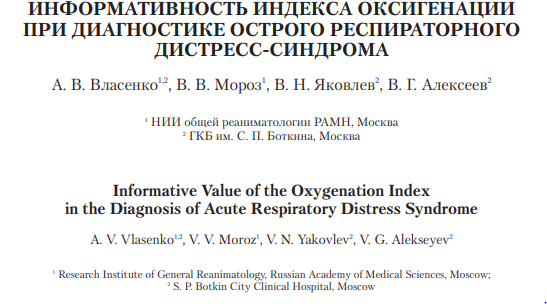 Индекс оксигенации
	PaO2
	FiО2
В норме ИО = > 500 мм рт.ст.
   т. е.  рО2 =100 мм рт.ст/FiO2 0,21 = 500 мм.рт.ст.
< 300- острое повреждение легких
< 200- ОРДС 


Отношение п/я нейтрофилов 
к лимфоцитам
Норма= 3,13
Индекс, как биомаркер ОРДС


Гематологические лейкоцитарные индексы при остром гнойном синусите / А.Р. Сакович // УО «Белорусский государственный медицинский университет». – 2012. С. 89 – 91.
Гематологические лейкоцитарные индексы при остром гнойном синусите / А.Р. Сакович // УО «Белорусский государственный медицинский университет». – 2012. С. 89 – 91.
 Liu et al. Neutrophil-to-lymphocyte ratio predicts critical illness patients with 2019 coronavirus disease in the early stage J Transl Med (2020) 
А. В. Власенко и др., ИНФОРМАТИВНОСТЬ ИНДЕКСА ОКСИГЕНАЦИИ ПРИ ДИАГНОСТИКЕ ОСТРОГО РЕСПИРАТОРНОГО ДИСТРЕСС-СИНДРОМА, ОБЩАЯ РЕАНИМАТОЛОГИЯ, М., 2009, V-5
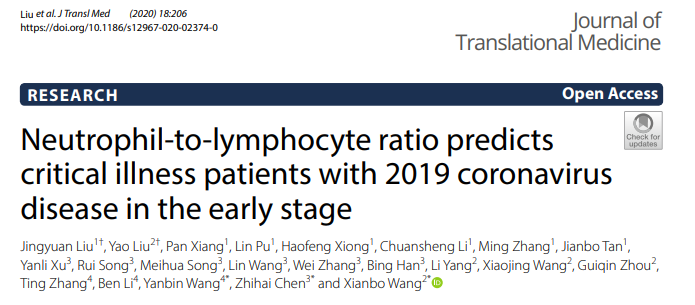 Сравнительная характеристика индекса интоксикации (п/я нейтр./лимф) у COVID+ и - пациентов в возрасте 34-49 лет
N=3,13
Сравнительная характеристика индекса интоксикации (п/я нейтр./лимф) у COVID+ и – пациентов в возрасте 50-69 лет
N=3,13
Сравнительная характеристика индекса интоксикации (п/я нейтр./лимф) у COVID+ и - пациентов возрасте 70-79 лет
N=3,13
Сравнительная характеристика индекса интоксикации (п/я нейтр./лимф) у COVID+ и - пациентов в возрасте 80-95 лет
N=3,13
Сравнительная характеристика соотношения сатурации к ЧДД у COVID+ и - пациентов в возрасте 34-49 лет
N=3,5
Сравнительная характеристика соотношения сатурации к ЧДД у COVID+ и - пациентов в возрасте 50-69 лет
N=3,5
Сравнительная характеристика соотношения сатурации к ЧДД у COVID+ и - пациентов в возрасте 70-79 лет
N=3,5
Сравнительная характеристика соотношения сатурации к ЧДД у COVID+ и - пациентов в возрасте 80-95 лет
N=3,5
N=500
<200- ОРДС
Сравнительная характеристика индекса оксигенации (PaO2/FiО2)у COVID+ и - пациентов в возрасте 34-49 лет
N=500
<200- ОРДС
Сравнительная характеристика индекса оксигенации (PaO2/FiО2) у COVID+ и - пациентов в возрасте 50-69 лет
Сравнительная характеристика индекса оксигенации (PaO2/FiО2) у COVID+ и - пациентов в возрасте 70-79 лет
N=500
<200- ОРДС
Сравнительная характеристика индекса оксигенации (PaO2/FiО2) у COVID+ и - пациентов в возрасте 80-95 лет
N=500
<200- ОРДС
Сравнительная характеристика лейкоцитарного индекса интоксикации у COVID+ и - пациентов в возрасте 34-49 лет
N=1
Сравнительная характеристика лейкоцитарного индекса интоксикации у COVID+ и - пациентов в возрасте 50-69 лет
N=1
Сравнительная характеристика лейкоцитарного индекса интоксикации у COVID+ и - пациентов в возрасте 70-79 лет
N=1
Сравнительная характеристика лейкоцитарного индекса интоксикации у COVID+ и - пациентов в возрасте 80-95 лет
N=1
Выводы:
1. Главной задачей врача является недопущение генерализации процесса и развития полиорганной недостаточности. 
2. Проведение оксигенации и неинвазивной вентиляции легких является неотъемлемой частью основной терапии COVID-19 и его осложнений в виде пневмонии.
3. Несмотря на многочисленные публикации и важность определения уровня сатурации, самым важным показателем является уровень парциального давления CO2 (доставка О2 не настолько важна, как его потребление, говорящее нам о гипоперфузии тканей и органов, ведущих к полиорганной недостаточности!).
4. Чем раньше начата НИВЛ, и больше ее длительность- тем выше % благоприятного исход в возрастных группах 34-49 лет, 50-69 лет и 80-95 лет, однако в возрастной группе 70-79 лет динамика иная, что может свидетельствовать, вероятно не о первичном повреждении легких и развитии гипоксемии.
 5. По поводу критического снижения уровня тромбоцитов у пациентов с COVID-инфекцией, имеются противоречивые данные.
6. Единственный показатель, который показал определенную динамику является лейкоцитарный индекс интоксикации.
7. Несмотря на многие разработки в плане диагностики, интенсивной терапии COVID-19, остается актуальным и нерешенным вопрос об осложнениях, которые, к сожалению мы еже не научились предотвращать.
Спасибо за внимание!